Основні класи неорганічних сполук
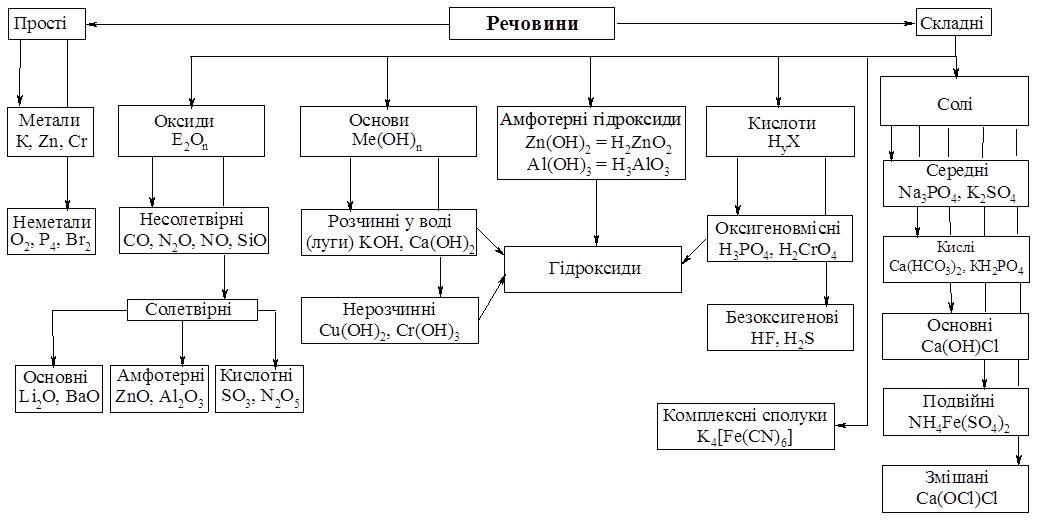 Оксиди
Оксиди ‒ складні речовини, утворені двома елементами, одним із яких є Оксиген. Їх назва складається зі слова «оксид» з додаванням спочатку назви елемента, що входить до складу речовини, у називному відмінку.
Класифікація оксидів
 Оксиди, яким відповідають основи, називаються основними. Вони утворені металами. До них належать CuO, Fe2O3, Na2O, CaO, BaO, K2O, NiO та інші.
2) Оксиди, яким відповідають кислоти, називаються кислотними. Вони утворені в основному неметалами. Це SO3, SO2, CO2, P2O5, SiO2, N2O4  та інші.
Поширення оксидів у природі
Оксиди широко поширені в природі. 
Наприклад, 
SiO2 ‒ силіцій (IV) оксид    або кремнезем є основною складовою піску, глини, входить до складу багатьох мінералів;   
CO2 ‒ карбон (IV) оксид, вуглекислий газ, ‒ складова частина повітря;  
Al2O3 ‒ алюміній оксид входить до складу глини і багатьох гірських порід;   
Fe2O3 ‒ ферум (ІІІ) оксид міститься в залізних рудах; 
H2O  ‒ вода найпоширеніший на Землі оксид.
Вода як найважливіший природний оксид
Фізичні властивості води. Чиста вода прозора, не має запаху і смаку. Найбільша її густина ‒ при  (1 г/см3). Густина льоду менша ніж густина рідкої води, тому лід спливає на її поверхню. Вода замерзає при 0 °С й кипить при 100 С  та тиску 101 325 Па (1 атм). Вона погано проводить тепло і дуже погано ‒ електрику. Вода є гарним розчинником.
Хімічні властивості води.
1) Взаємодія з металами. Метали, що стоять у ряді напруг до Алюмінію включно, реагують із водою за звичайних умов:
Метали, що стоять у ряді напруг від Мангану до Гідрогену, реагують із водою при нагріванні:
Метали, що стоять у ряді напруг після Гідрогену, з водою не реагують.
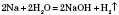 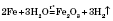 2) Вода реагує з оксидами металів, якщо метали, що утворюють оксиди, знаходяться в ряді напруг до Магнію. 
При цьому утворюються луги, тобто розчинні у воді основи:                                                   ‒ кальцій гідро­ксид.3) Вода реагує з багатьма оксидами неметалів, внаслідок реакції утворюються розчинні кислоти:
 ‒ сульфатна кислота.4) Вода розкладається під дією високої температури або електричного струму:
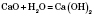 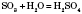 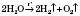 Кислоти
Кислоти ‒ складні речовини, що складаються з одного чи декількох атомів Гідрогену та кислотного залишку.Кислоти класифікують:
1) за кількістю атомів Гідрогену в кислоті ‒ на одно-, дво- та триосновні.
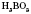 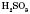 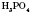 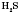 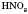 2) за наявністю Оксигену в кислотному залишку ‒ на безоксигенові та оксигеновмісні.
Оксигенові кислоти
Безоксигенові кислоти
Одержання кислот
1) Оксигеновмісні розчинні у воді кислоти можна добути взаємодією оксидів з водою:2) Оксигеновмисні нерозчинні у воді кислоти добувають взаємодією відповідної солі з більш сильною кислотою:3) Безкисневі кислоти добувають взаємодією водню з неметалом:з наступним розчиненням продукту реакції у воді.
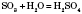 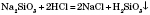 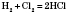 Фізичні властивості кислот
Більшість кислот ‒ рідини, але є і тверді кислоти, наприклад ортофосфатна і метафосфатна, силікатна. 
Усі кислоти важчі за воду й у більшості випадків добре в ній розчиняються. 
Деякі леткі кислоти (хлоридна, нітратна) мають характерний запах. 
Майже всі кислоти безбарвні.
Хімічні властивості кислот
1) Дія на індикатори. Речовини, які змінюють своє забарвлення під дією кислот або лугів, називаються індикаторами.2) Взаємодія з металами.Метали, що стоять у ряді напруг до Гідрогену, витісняють його з розведених кислот (крім нітратної кислоти):3) Кислоти реагують з оксидами, що утворені металами:Реакції обміну ‒ реакції між двома складними речовинами, у результаті яких вони обмінюються своїми складовими частинами.4) Кислоти реагують з основами:
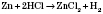 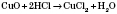 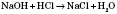 Основи
Основи ‒ складні речовини, до складу яких входять атом металу й одна або кілька гідроксильних груп.Назви основ утворюються від назви відповідного металу в називному відмінку і слова «гідроксид»:NaOH ‒ натрій гідроксид;Fe(OH)2 ‒ ферум(ІІ) гідроксид;Fe(OH)3 ‒ ферум(ІІІ) гідроксид.
Застосовуються й інші тривіальні назви:NaOH ‒ їдкий натр;Ca(OH)2 ‒ гашене вапно.Основи класифікуються за розчинністю у воді:1) на розчинні, або луги, ‒ добуті лужними або лужноземельними металами: Li, Na, K, Rb, Cs, Ba, Sr, Ca;2) нерозчинні ‒ всі інші основи.
Фізичні властивості основ
За нормальних умов усі луги ‒ тверді речовини білого кольору, милкі на дотик, їдкі, роз’їдають шкіру, тканини, папір. 
Нерозчинні основи ‒ тверді речовини різного кольору.
Добування основ
1) Луги добувають:
‒ взаємодією води з лужними або лужноземельними металами:
‒ взаємодією води з оксидами лужних і лужноземельних металів:BaO + 2H2O = Ba(OH)2
2) Нерозчинні основи добувають унаслідок взаємодії розчинних солей з лугами:
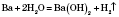 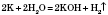 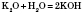 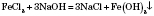 Хімічні властивості основ
1) Луги мають такі хімічні властивості:‒ змінюють забарвлення індикаторів: фенолфталеїну без кольору на малинове, метилового оранжевого на жовте, фіолетового лакмусу на синє, універсального індикаторного паперу на синє;взаємодіють із кислотними оксидами:

‒ взаємодіють із кислотами:‒ реагують із солями:
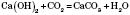 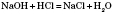 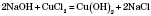 2) Нерозчинні основи мають такі хімічні властивості:‒ не змінюють забарвлення індикаторів;‒ практично не взаємодіють із кислотними оксидами;‒ взаємодіють із кислотами:‒ розкладаються при нагріванні:Реакція взаємодії кислот з основами називається реакцією нейтралізації і належить до реакцій обміну.
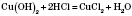 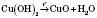 Амфотерні гідроксиди та оксиди
Здатність хімічних речовин виявляти кислотні або основні властивості в залежності від природи речовини, з якою вони реагують, називається амфотерністю.
Амфотерні властивості виявляють перехідні метали, їхні оксиди та гідроксиди, наприклад: цинк, алюміній, берилій, тривалентний хром і тривалентне залізо, їхні оксиди і гідроксиди тощо.
Хімічні властивості амфотерних речовин
Характерною є взаємодія амфотерних речовин як із кислотами, так і з основами:а також реакції з цинк гідроксидом:
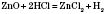 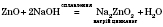 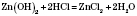 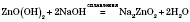 Солі
Солі ‒ складні речовини, утворені атомами металів і кислотними залишками.Назви солей складаються з назви металу і назви кислотного залишку.Назви солей, що утворюють кислоти
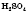 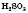 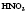 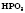 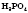 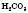 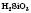 Фізичні властивості солей
За нормальних умов усі солі ‒ тверді кристалічні речовини різного кольору. Розчинність їх у воді різна.

Хімічні властивості солей
Солі взаємодіють:1) З металами (реакція заміщення):
2) Розчинні солі з лугами (реакція обміну):
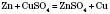 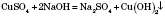 3) З кислотами (реакція обміну).Ця реакція відбувається за таких умов:‒ утворюється осад, нерозчинний у кислотах:
‒ реагуюча кислота сильніша від тієї, яка утворила сіль:‒ сіль утворена леткою кислотою, а реагуюча кислота нелетка:Кислота              нестійка, тому при її утворенні відразу ж відбувається реакція розкладу. Наприклад:Зазвичай це записується так:
4) Із солями (реакція обміну):NaCl + AgNO3 = NaNO3 + AgCl
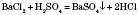 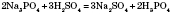 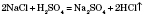 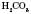 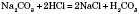 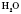 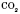 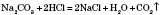 Електронні структури атомів. Довга форма періодичної системи хімічних елементів
Можливо дізнатися:
• за якими правилами заповнюються електронами енергетичні рівні;
• у якій послідовності заповнюються електронами орбіталі елементів перших чотирьох періодів періодичної системи;
• що таке електронна структура атома;
• чим коротка форма періодичної системи відрізняється від довгої.
Правила заповнення атомних орбіталей
Орбіталі атома відповідно до стану електрона заповнюються за такими правилами.
1. Згідно з принципом мінімальної енергії електрони в атомі прагнуть зайняти в першу чергу енергетичні рівні, розташовані ближче до ядра (тобто в послідовності 1, 2, 3...), а також їхні орбіталі простішої форми, які характеризуються меншим запасом енергії. Потім відбувається заповнення більш віддалених від ядра і складніших за формою атомних орбіталей. Цей принцип розкрито в правилах Клечковського.
Згідно з першим із них:
електрони заповнюють енергетичні підрівні за зростанням їхньої енергії, яка характеризується мінімальним значенням суми квантових чисел(п + /):
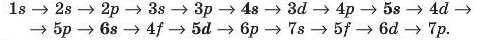 За другим правилом:
якщо сума квантових чисел(п + /) для декількох різних підрівнів (наприклад, для 4f, 5d, 6р, 7s) однакова, то першими заповнюються підрівні з меншим значенням п:

2. Принцип Паулі дозволяє перебувати на кожній орбіталі не більш як двом електронам. Вони мають відрізнятися один від одного напрямком обертання електронів навколо власної осі (за годинниковою стрілкою або проти неї), яке називають спіном. Електрони з протилежними спінами позначають стрілками, спрямованими в протилежні боки. Два електрони з протилежними (аитипаралельпими) спінами на одній орбіталі називають спареними. Такий їхній стан в атомі є енергетично вигіднішим. Спарені електрони однієї орбіталі умовно позначають стрілками Tji. Якщо на орбіталі перебуває один електрон, то його вважають неспареним.
3. За правилом Гунда кожна орбіталь одного підрівня спочатку заповнюється поодинокими (неспареними) електронами з паралельними спінами. Після того як такі електрони займуть усі вільні орбіталі даного підрівня, відбувається їхнє спарювання.
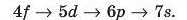 Розглянемо, як заповнюються електронами орбіталі елементів перших чотирьох періодів періодичної системи.
Заповнення атомних орбіталей елементів малих періодів.
Перший період містить два елементи ‒ Гідроген і Гелій.
Атом Гідрогену (Z = 1) має один електрон, який займає на першому енергетичному рівні орбіталь із найнижчою енергією ‒ 1s-орбіталь:
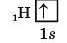 Крім графічного зображення електронної структури атома ‒ електронної конфігурації, можна складати також електронні формули, у яких записують спочатку цифру, що відповідає но-меру рівня, потім букву, яка позначає підрівень. Поряд з кожною буквою праворуч угорі записують цифру, що відповідає числу електронів на даному підрівні:
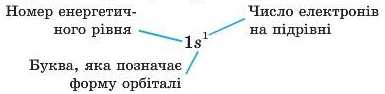 В атомі Гелію на один електрон більше і s-орбіталь займають 
два електрони, які мають антипаралельні спіни:





На цьому заповнення електронами першого енергетичного рівня завершується.
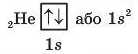 Електрони атомів елементів другого періоду розташовані на двох енергетичних рівнях (номер періоду визначає число енергетичних рівнів). Період починається лужним металічним елементом Літієм Li (Z = 3). Два електрони атома Літію перебувають на першому рівні, як в атомі Гелію, а третій електрон починає заповнювати вільну 2s-орбіталь другого енергетичного рівня:
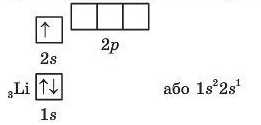 В атомі Нітрогену сьомий електрон займає ще одну вільну 2р-орбіталь, а в атомах Оксигену, Флуору й Неону електрони займають 2р-орбіталі, на яких уже є по одному електрону. Другий рівень завершено. Такий розподіл електронів в атомів перших десяти елементів наведено в табл. 9.

Таблиця ‒ Електронні структури атомів елементів першого й другого періодів
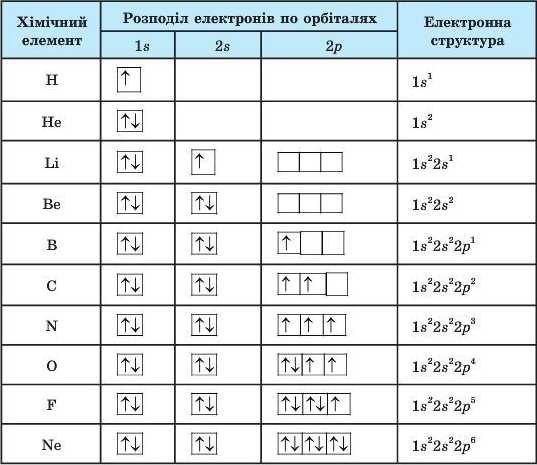 Третій періодпочинається з Натрію Na (Z = 11). 
З 11 електронів, розташованих на трьох енергетичних рівнях, два перебувають на першому енергетичному рівні ‒ 1s2 (як в атомі Гелію), вісім ‒ на другому ‒ 2s22pG (як в атомі Неону). Останній одинадцятий електрон розташований на s-підрівні третього рівня ‒ ls22s22p23s'. В атомі Магнію Mg на s-підрівні третього рівня є вже два електрони ‒ ls22s22p23s2 (табл.).
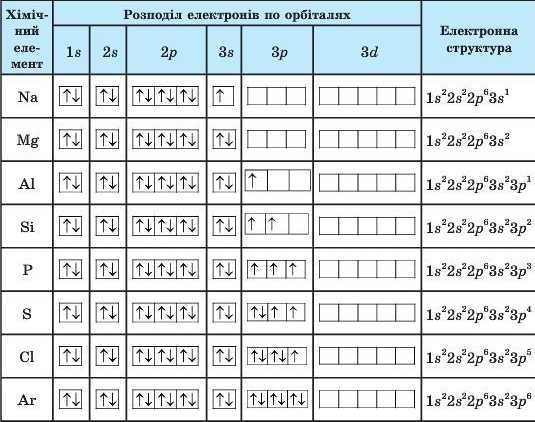 Починаючи з Алюмінію AI і закінчуючи Аргоном Аг, 
в елементів третього періоду (окрім Зя-орбіталі, яку вже заповнено двома електронами) відбувається послідовне заповнення 
р-орбіталей, або 3 р-підрівпя. Розміщення максимально можливого числа електронів для елементів третього періоду відбулося ‒ 8 в атомі Аргону, проте 
d-енергетичпий підрівень у цих елементів залишився незавершеним (табл.).
Алгоритм складання електронних формул і схем атомів

1. Елемент, порядковий номер і символ.
2. Положення елемента в періодичній системі (період, група, підгрупа).
3. Кількість електронів, число енергетичних рівнів і підрівнів в атомі.
4. Послідовність заповнення атомних орбіталей електронами.
5. Складання електронних формул і схеми атома елемента.